Критерии оценивания пересказа:
последовательность;
полнота и грамотность пересказа;
эмоциональность.
К.Г. Паустовский «Корзина с еловыми шишками»
Б.С. Житков «Как я ловил человечков»
М.М. Зощенко «Ёлка»
Тема: «М.М. Зощенко «Ёлка»»
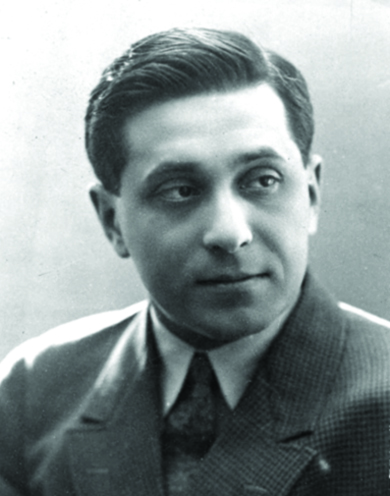 Михаил Михайлович Зощенко(1894-1958г.г.)
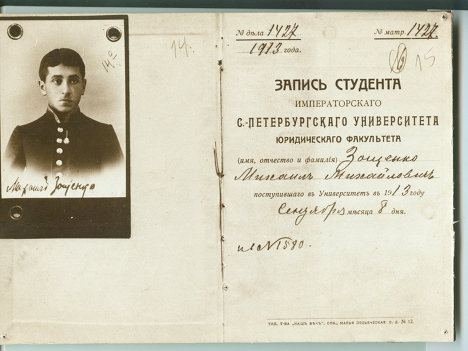 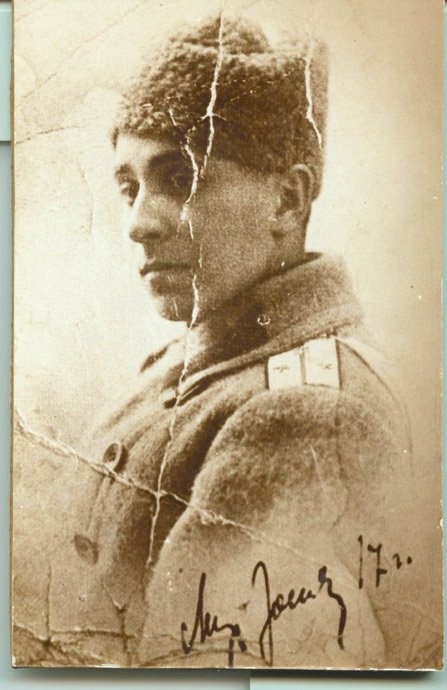 М.М. Зощенкоучаствовал в Первой мировой войне
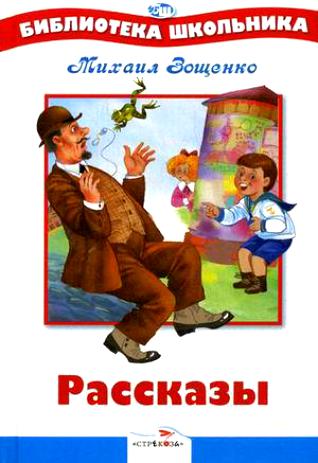 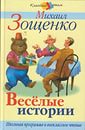 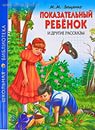 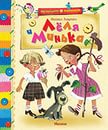 Памятник М.М. Зощенко в Сестрорецке
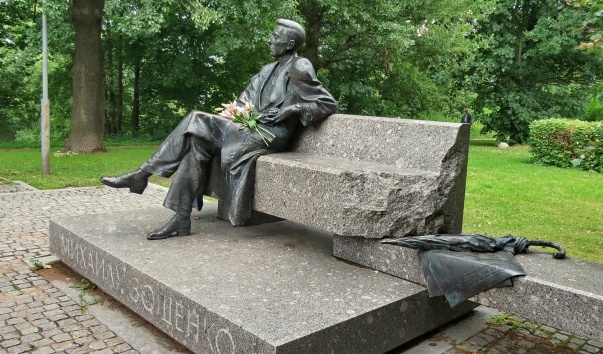 Золотушный ребенок 
Длинновязая 
Пастилка – 


Церемониться – 

Не ручаюсь –
– больной ребенок
– высокая
кондитерское изделие из фруктовой массы и сахара
проявлять излишнюю мягкость, стеснение
не уверена
На что и клад, если в семье лад.

Кто неправильно воспитывает своих детей, тот расплачивается слезами.